Talent Management
Dr. Michele Paludi, Matthew Baird, MSM, 
Dr. Candice Ward, Dr. Teresa Jepma, Dr. David Lawyer, 
and Dr. John Theodore

December 21, 2020
1
[Speaker Notes: Michele will welcome attendees and announce topic]
TALENT MANAGEMENT
This webinar is designed for informational purposes only and does not constitute legal advice.  Any action or inaction by the viewer based on the information provided is done without guarantee of its accuracy or suitability for a particular purpose.
2
[Speaker Notes: MICHELE]
MEET THE EXPERT PANEL
Dr. Teresa Jepma
Matthew Baird, MSM
Dr. Candice Ward
Dr. David Lawyer
Dr. John Theodore
Dr. Michele Paludi
3
[Speaker Notes: MICHELE INTRODUCES EACH PANEL MEMBER; PANEL MEMBER BRIEFLY DESCRIBES THEIR EXPERTISE/courses]
Organizations face several challenges when it comes to effectively managing their talent.  
In recent years, demographic trends have made it necessary for organizations to consider succession planning, i.e., developing future leaders.  
Talent management addresses strategic planning, acquiring talent, and performance management.  It is thus an organization-wide, holistic strategy for recruiting, hiring, training, and retaining top-performing employees.
TALENT MANAGEMENT
4
[Speaker Notes: Michele]
WHAT IS TALENT MANAGEMENT?
Strategic process of getting the right talent onboard as well as helping them develop their skills.

Acquire – Employer branding, recruitment, onboarding
Assess – Talent analytics, succession planning and assessments
Develop – Workforce planning, culture at work, engagement and retention practices
Deploy – Goal alignment, career-path planning, learning and development, and performance management
5
[Speaker Notes: JOHN]
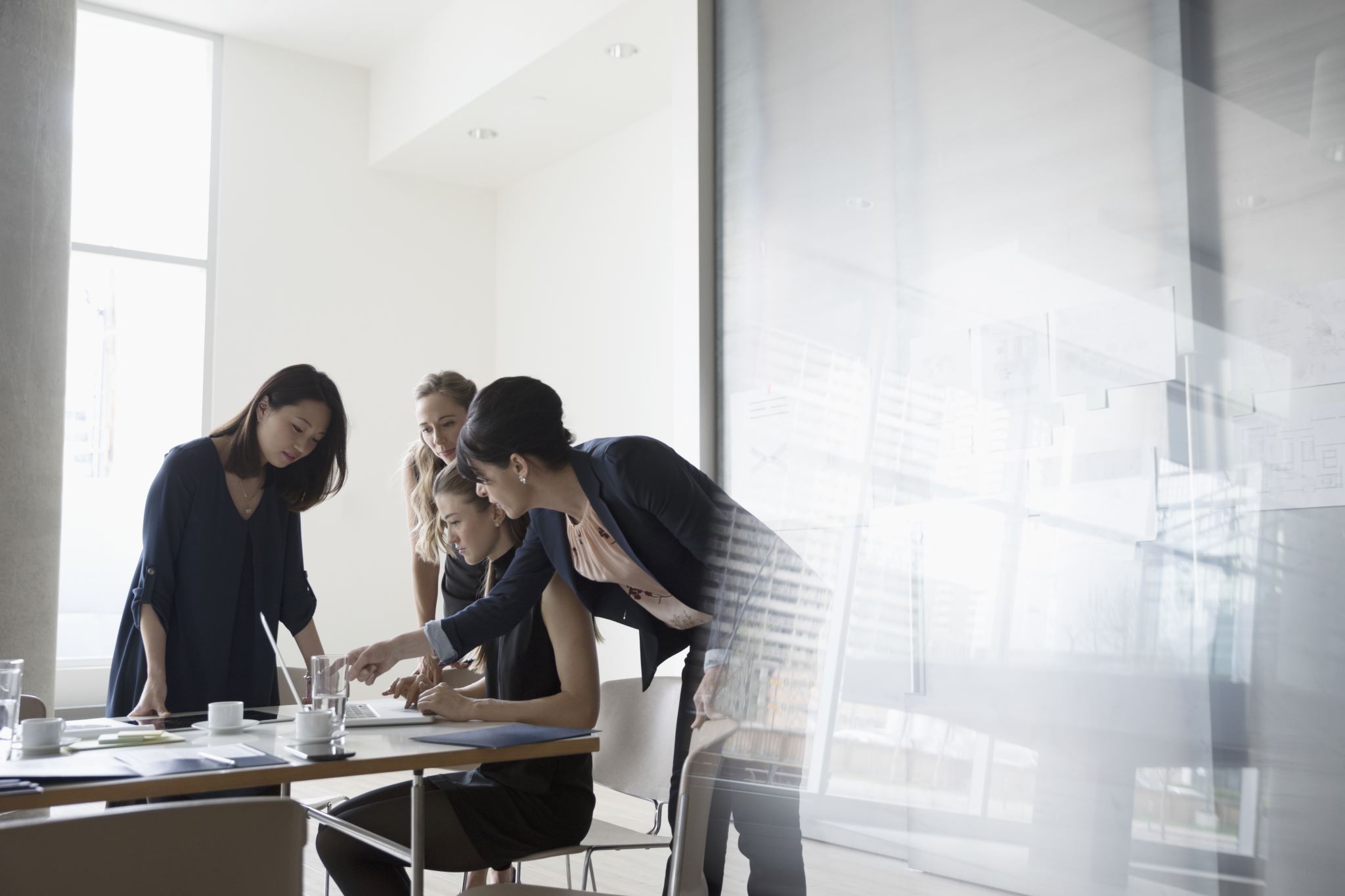 TALENT MANAGEMENT
Talent management helps organizations
 maximize the value of employees.
6
[Speaker Notes: JOHN]
BENEFITS OF TALENT MANAGEMENT
Improves performance
Allows companies to stay competitive
Alerts organization to risks
Builds high functioning teams
Drives innovation
Decreases turnover
7
[Speaker Notes: TERESA]
Model of Talent Managementexpert360.com
8
[Speaker Notes: TERESA]
IMPORTANCEOF TALENTMANAGEMENTFORBUSINESS
The opportunity to continue to grow and develop their professional and personal skills is a major motivator for why employees take and stay at a job.
9
[Speaker Notes: DAVID]
Best PracticesofTalentManagement
Set Clear Expectations and Align Organizational Goals 
Go Beyond Regular Performance Appraisals 
Provide Professional Development Opportunities 
Measure and Improve Talent Management with Analytics
10
[Speaker Notes: DAVID]
IMPORTANCEOFTALENTMANAGEMENT
Talent management helps employees feel:

engaged 
skilled 
motivated
satisfied
11
[Speaker Notes: MATT OR MICHELE]
RELATIONSHIP BETWEEN HR & TALENT MANAGEMENT
Recruiting
Onboarding
Performance management
Compensation planning
Succession planning
Learning and development 
Workforce planning
12
[Speaker Notes: MICHELE]
NEW COURSE
IND 502:  Strategic Talent Management in a Complex World
FPD Co-Leads:  Candice Ward and Michele Paludi
LED:  Beth Dalbec
SMES:  Kelly Cronin, Dianne Oakes, Samantha Seaman, Laurel Schneider, Jan Tucker
 
Modules

 Developing a Systematic, Strategic Approach to Talent Management
 Managing Talent
 Performance Management
 Change Management
 Diversity and Inclusion in Leading Talent
 Strategic Talent Analytics
 Aligning Employee Engagement with Strategic Goals
 Succession Planning
13
[Speaker Notes: Candice]
IND 502
Andragogical Techniques:
 
Branching Scenarios
      Goal:  Assist students with ethical decision making and higher order thinking skills

Case Analyses  
      Goal: Provide students with opportunities to engage with current issues in talent management, thus   
     	applying learning to real-world situations

Interviews
      Goal:  Introduce students to talent managers’ daily activities to assist students with career goals

Conversations between SMEs
      Goal:  Introduce students to interdisciplinary perspectives on talent management functions

Reflection Pieces
      Goal:  Assist students in making strategic decisions with knowledge from past experiences
14
[Speaker Notes: Michele and Candice]
IND 502COURSEOUTCOMES
CO1: Evaluate leadership strategies to develop employees individually and in teams across disciplines.  
CO2: Apply leadership skills in managing people and programs across disciplines. 
CO3: Implement human resources practices commonly used by administrators across disciplines.  
CO4: Analyze leadership strategies for setting direction, motivating, and aligning employees with organizational culture.  
CO5: Analyze how cultural differences impact best leadership practices in management across disciplines.
15
[Speaker Notes: Candice]
Course Walkthrough
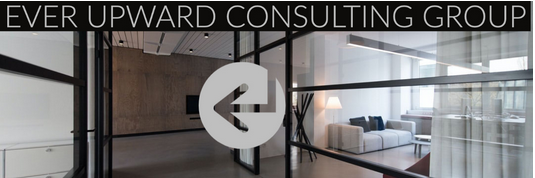 16
QUESTIONSCOMMENTS
17
THANK YOU
Michele Paludi, Ph.D.
Senior Faculty Program Director
School of Graduate Studies
Excelsior College
7 Columbia Circle
Albany, New York 12203
mpaludi@excelsior.edu
18
[Speaker Notes: MICHELE]